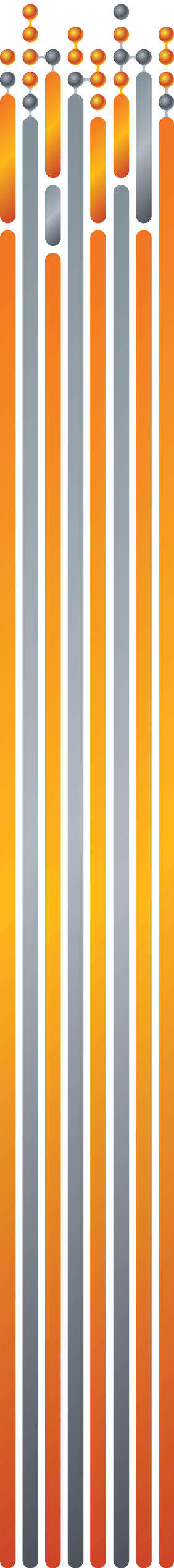 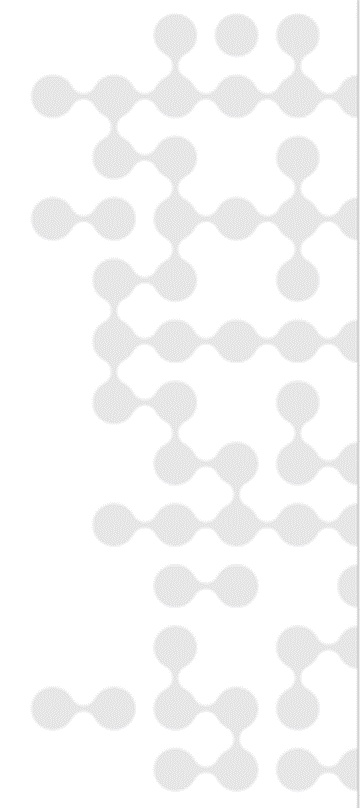 КАПИТАЛИЗАЦИЯ УПРАВЛЕНЧЕСКОГО ПЕРСОНАЛА КАК ИСТОЧНИК СТРАТЕГИЧЕСКОГО КОНКУРЕНТНОГО ПРЕИМУЩЕСТВА
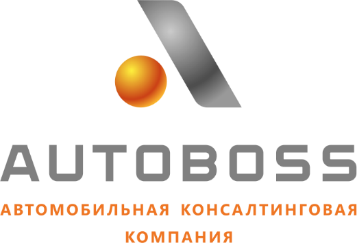 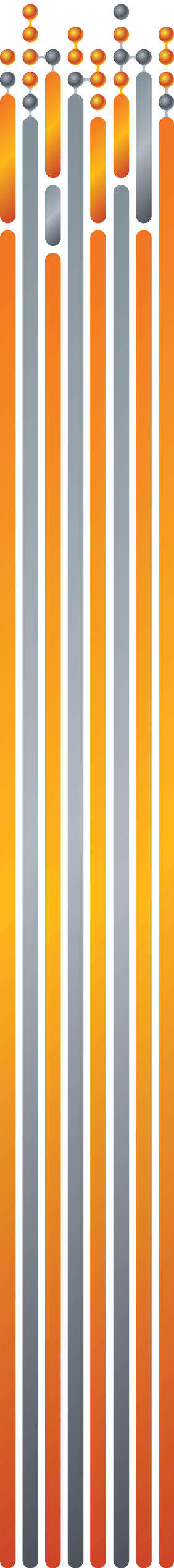 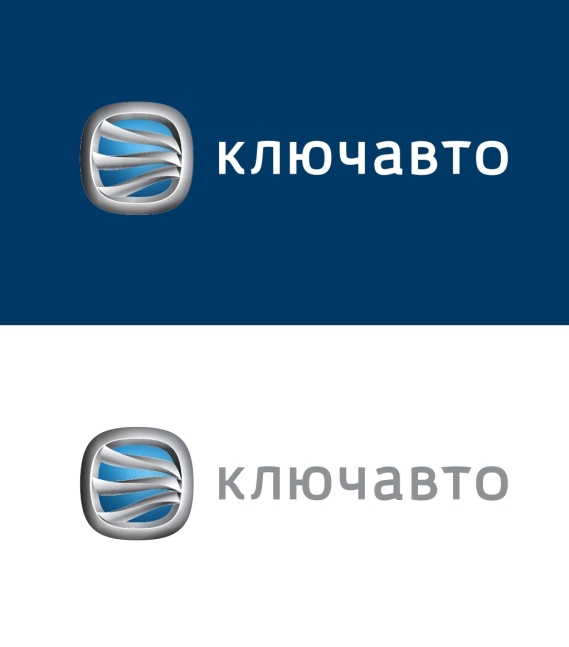 ООО ГК СБСВ КЛЮЧАВТО
24.07.2019 г.
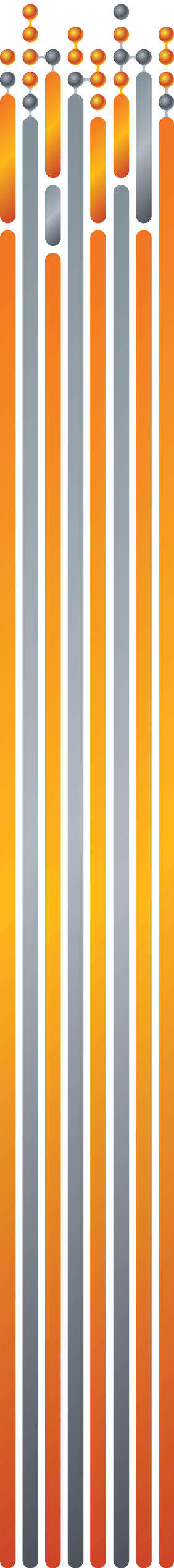 КЛЮЧАВТО  СЕГОДНЯ
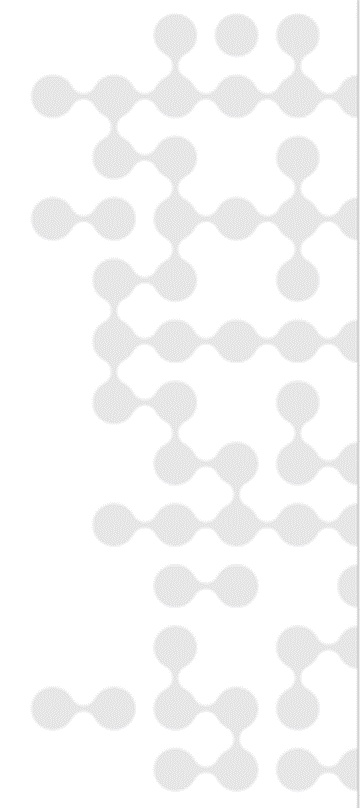 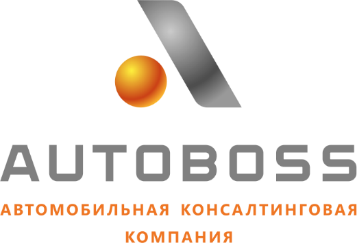 34
17
ЛЕТ в автобизнесе
КРАСНОДАРСКИЙ
КРАЙ
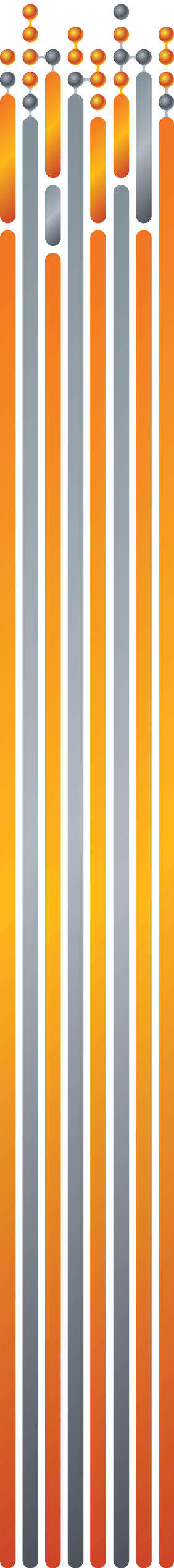 26
АВТО-БРЕНДОВ
в портфеле
16
СТАВРОПОЛЬСКИЙ
КРАЙ
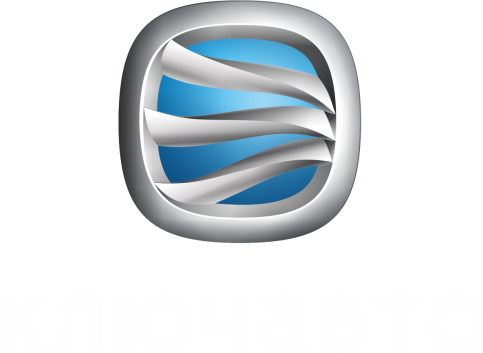 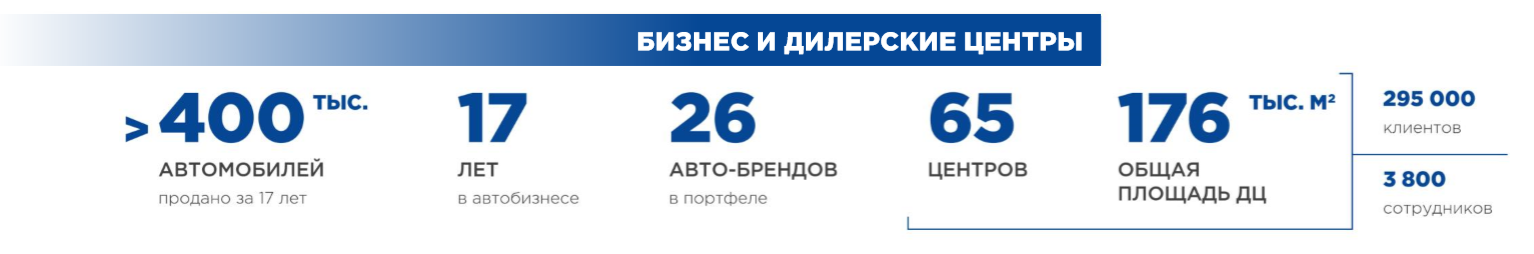 9
РОСТОВСКАЯ
ОБЛАСТЬ
4-е
МЕСТО в ТОП-100
дилеров (АБР)
6
МОСКОВСКАЯ
ОБЛАСТЬ
АВТОДИЛЕР ГОДА – 2019
национальная премия (АВТОСТАТ)
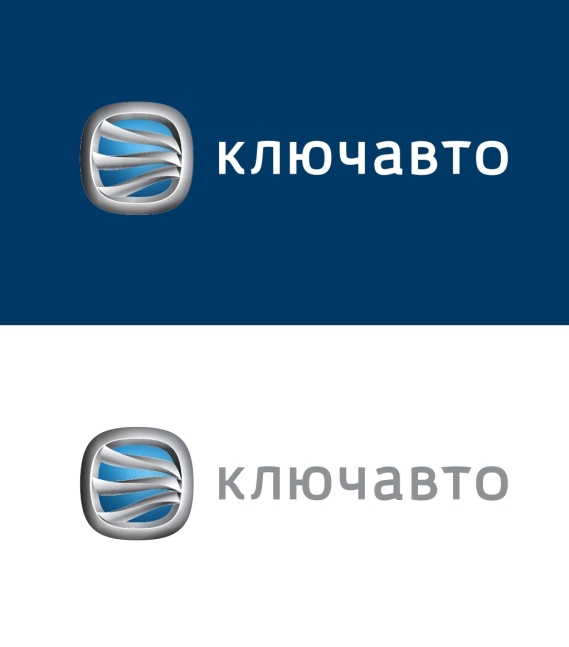 Слайд 2
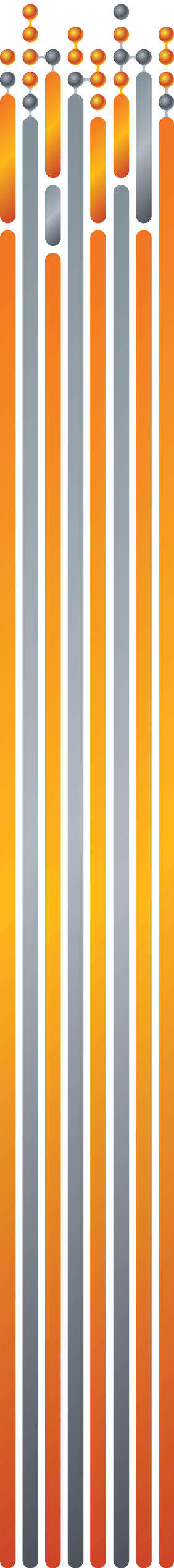 ДИНАМИКА РОСТА ДИЛЕРСКИХ ЦЕНТРОВ
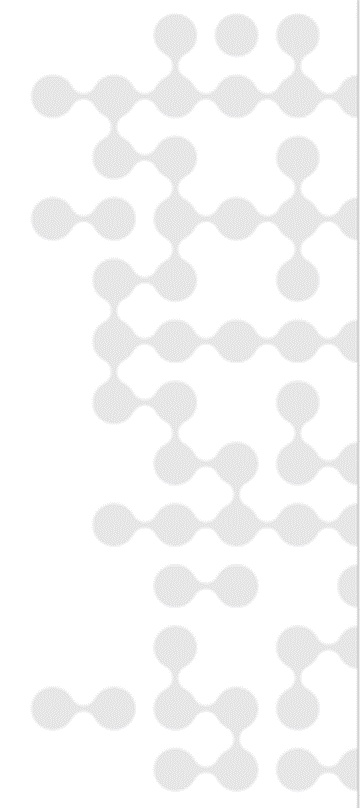 2001 – 2018 гг.
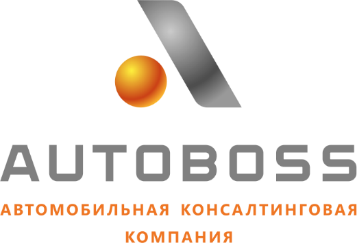 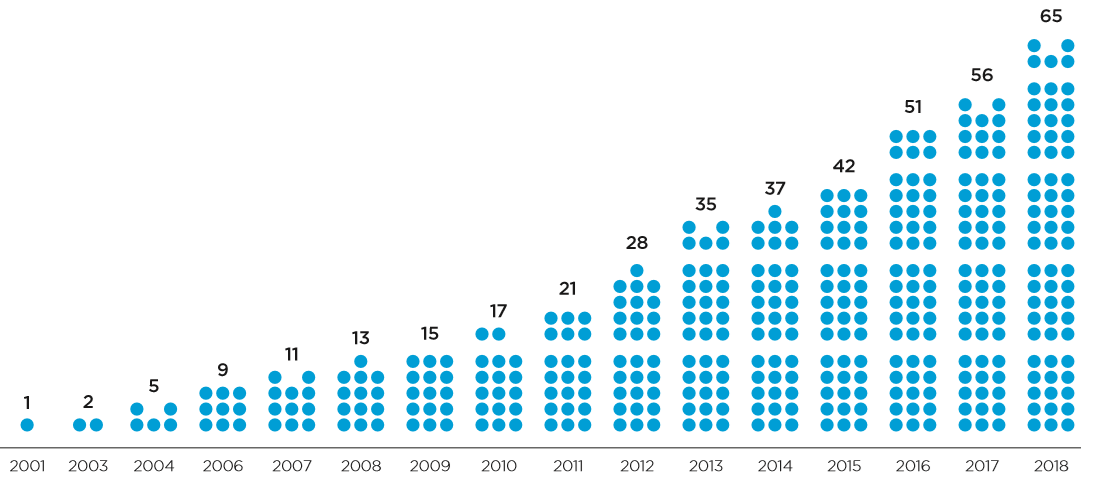 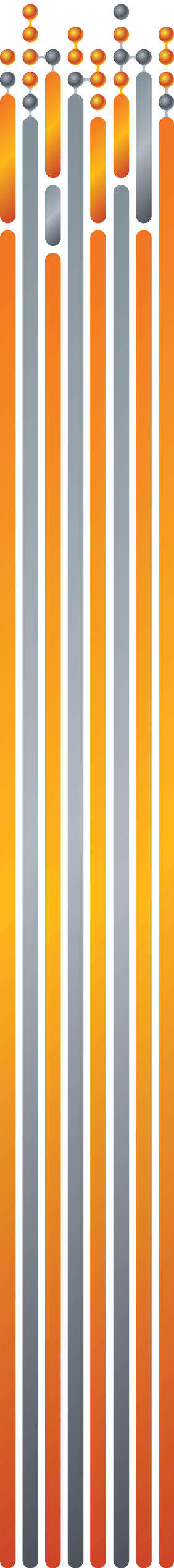 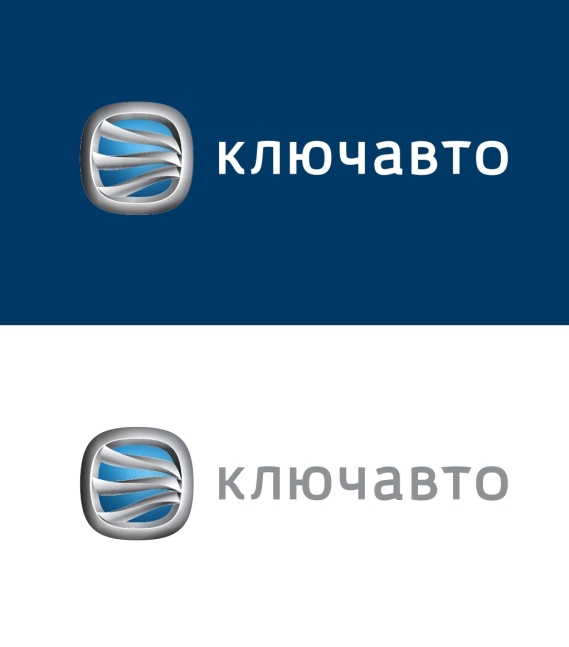 Слайд 3
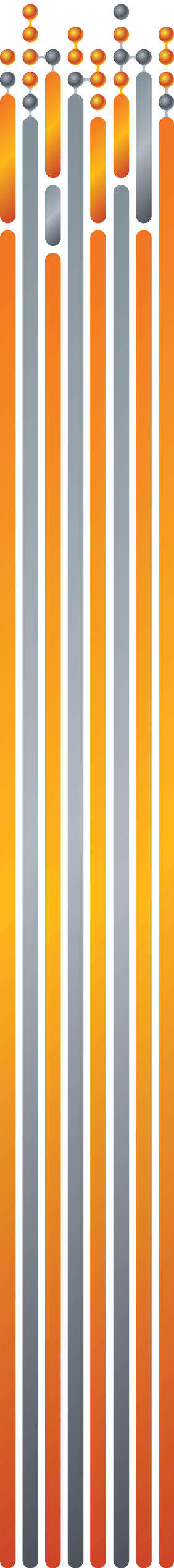 СТРАТЕГИЯ,
КАК ПРЕВРАЩЕНИЕ КФУ В КОНКУРЕНТНЫЕ ПРЕИМУЩЕСТВА ЧЕРЕЗ ИСПОЛЬЗОВАНИЕ ОРГАНИЗАЦИОННЫХ СПОСОБНОСТЕЙ
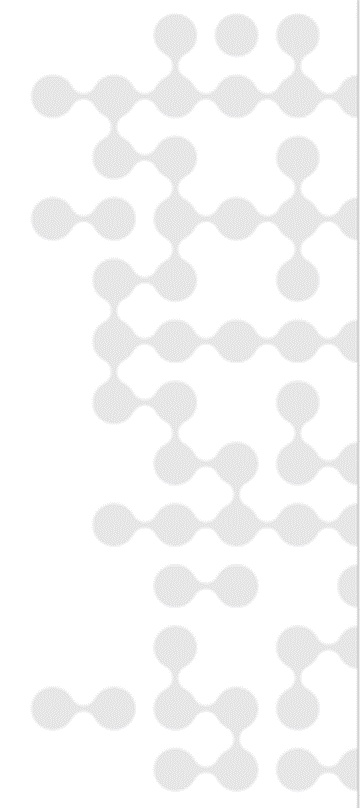 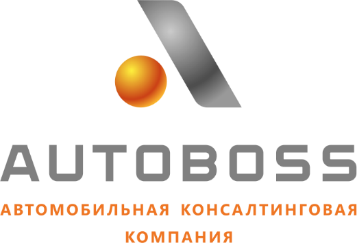 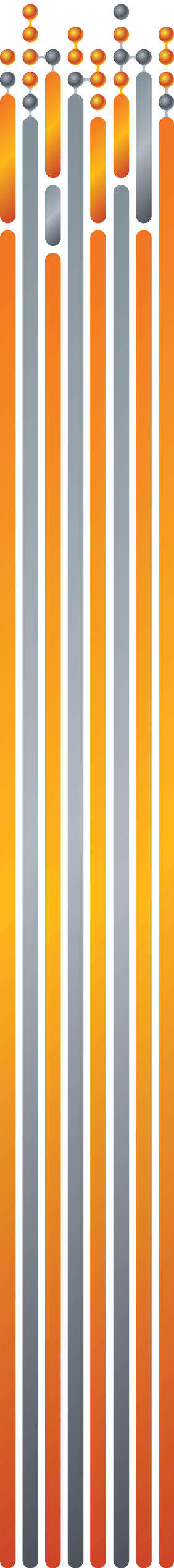 СТРАТЕГИЯ
КОНКУРЕНТНЫЕ
ПРЕИМУЩЕСТВА
КФУ
Менеджеры
среднего
уровня
РЕСУРСЫ и СПОСОБНОСТИ
Умение управлять квалификацией руководителей
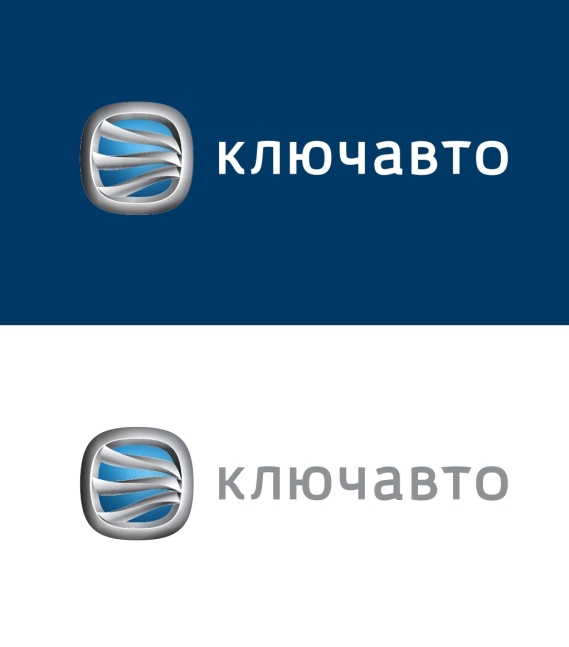 Слайд 4
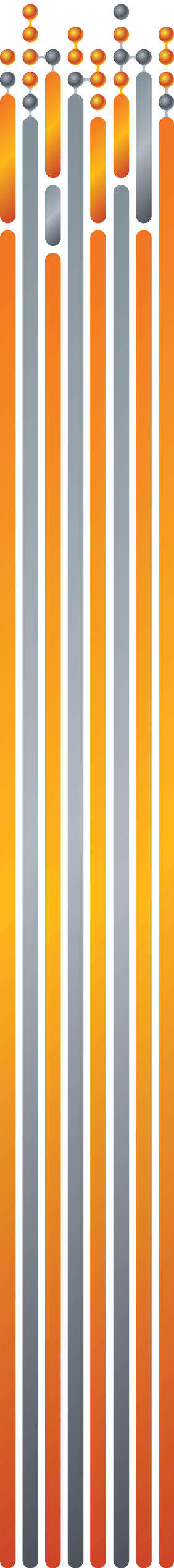 ТРЕБОВАНИЯ К СПОСОБНОСТИ:
умение управлять квалификацией руководителей
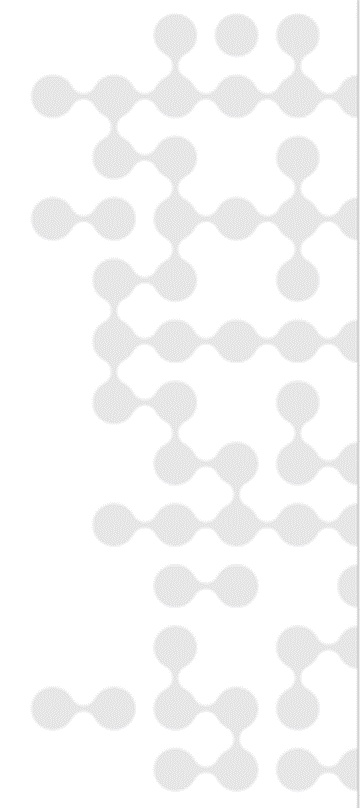 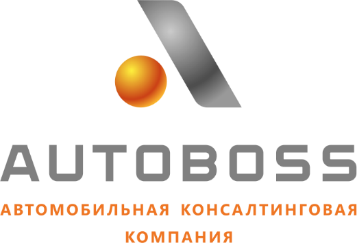 1
МОДЕЛЬ УПРАВЛЕНИЯ
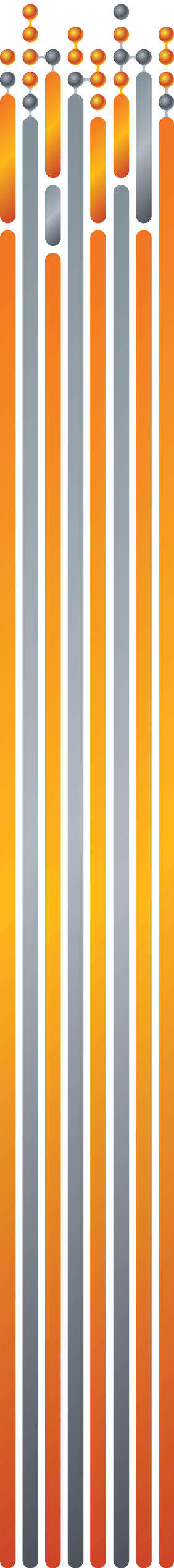 Понятная и справедливая
2
ЕДИНСТВО СЕТИ
Служит основой при формировании бренда в его стратегическом понимании
3
АВТОМАТИЗАЦИЯ
Обеспечение объективности системы
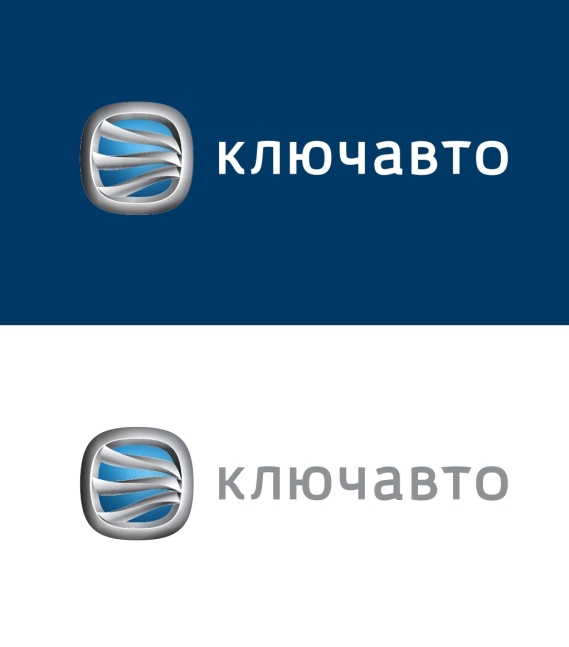 Слайд 5
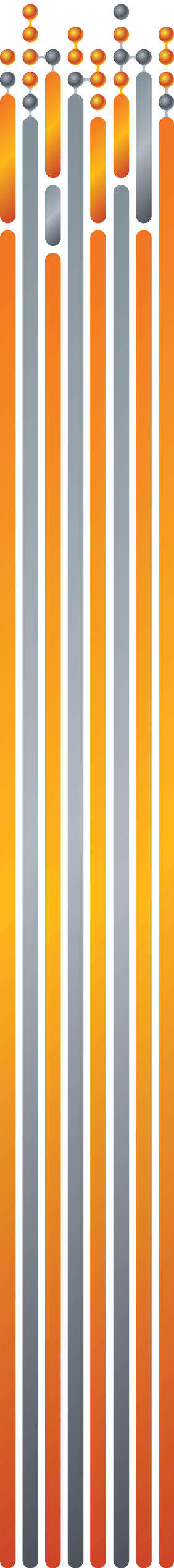 УРОВНИ УПРАВЛЕНИЯ
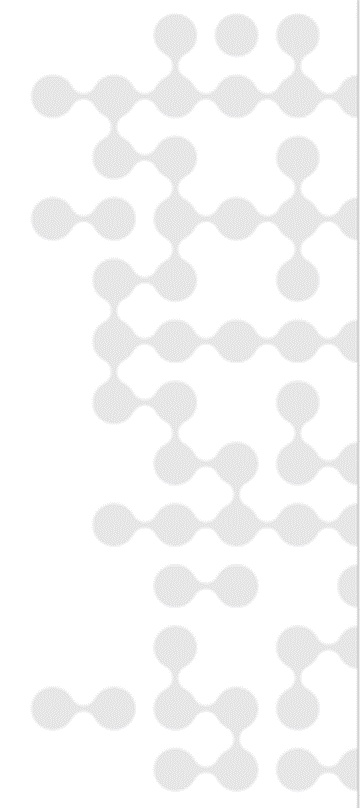 1
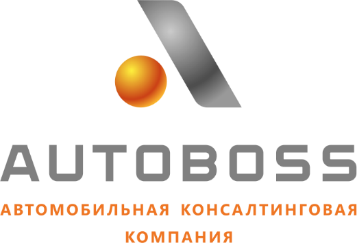 ТОП-менеджмент
Отвечает за уместность бизнес-модели
2
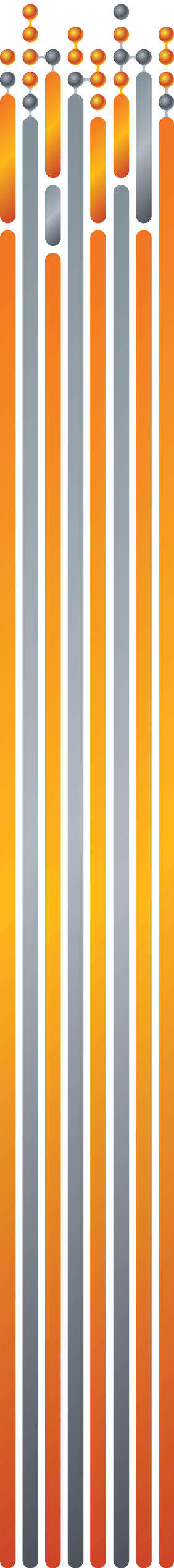 Директор направления УК
Отвечает за реализацию стратегических проектов
3
Директор дивизиона
Отвечает за долгосрочный финансовый результат
4
Руководитель ДЦ / Службы УК
Отвечает за операционный финансовый результат
5
Начальник отдела ДЦ / УК
Отвечает за результаты деятельности подчиненных
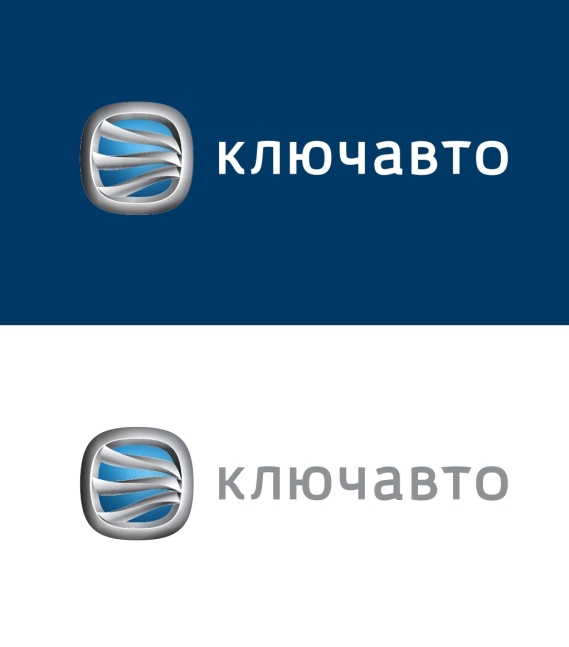 Слайд 6
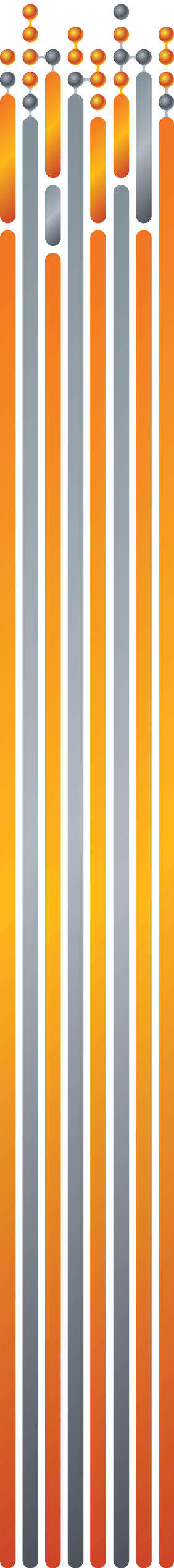 КАТЕГОРИИ ДИРЕКТОРОВ ДЦ
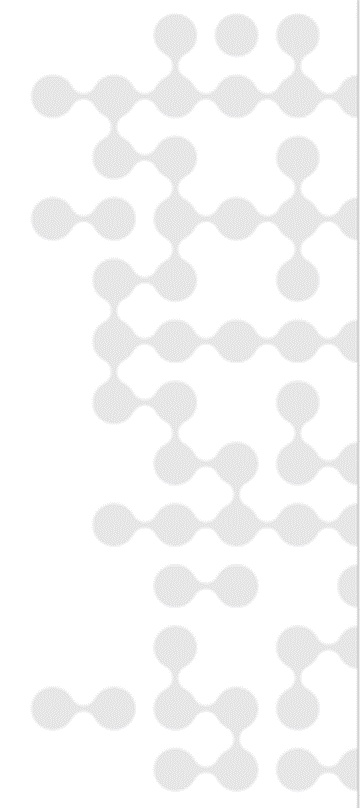 1
Директор дивизиона (8 ДЦ и более)
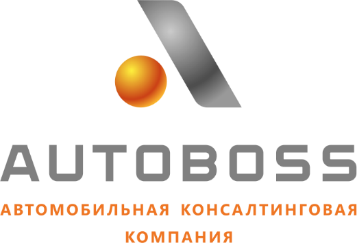 2
Директор дивизиона (5-7 ДЦ, в т.ч. 1 ДЦ без директора)
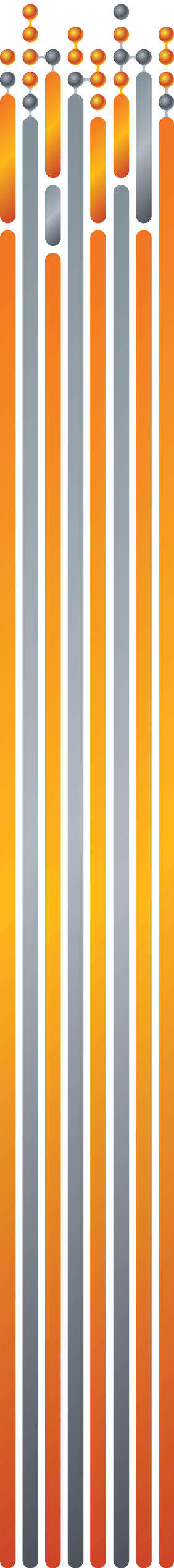 3
Директор дивизиона (4 ДЦ, в т.ч. 2 ДЦ без директора)
4
Директор ДЦ (3 ДЦ, либо 2 ДЦ типа 1*)
5
Директор ДЦ (2 ДЦ, кроме ДЦ типа 3*)
6
Директор ДЦ (1 ДЦ типа 1*, либо 2 ДЦ типа 3*)
7
Директор ДЦ (1 ДЦ типа 2*)
8
Директор ДЦ (1 ДЦ типа 3*)
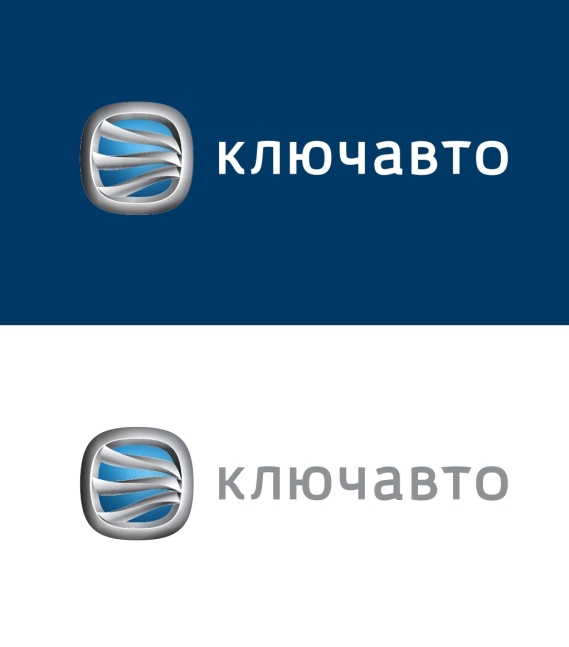 * ДЦ типа 1: рентабельность ОП более 4,5%, выручка более 2 млрд.руб.
   ДЦ типа 2: рентабельность ОП более 4,5%, выручка более 500 млн.руб.
   ДЦ типа 3: все остальные ДЦ.
Слайд 7
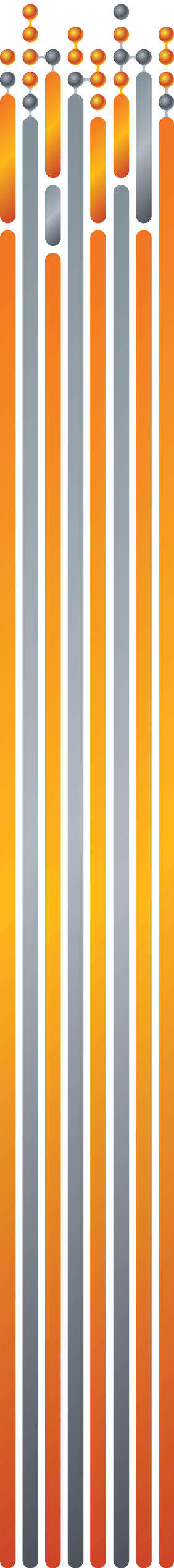 МОДЕЛЬ КВАЛИФИКАЦИИ ДИРЕКТОРА ДЦ
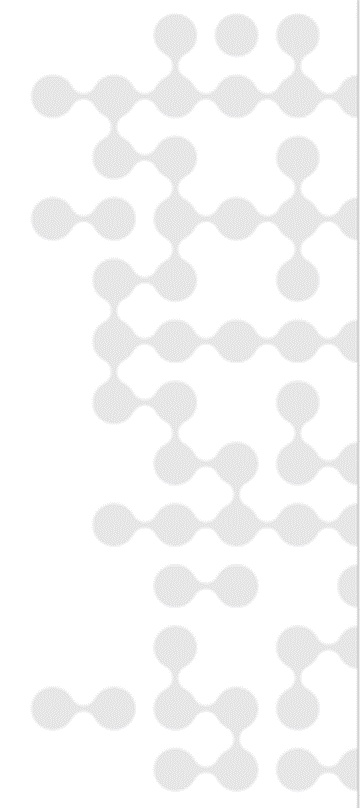 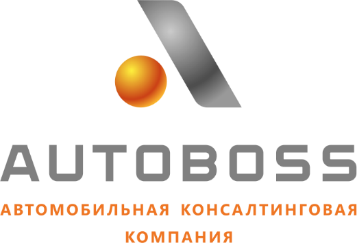 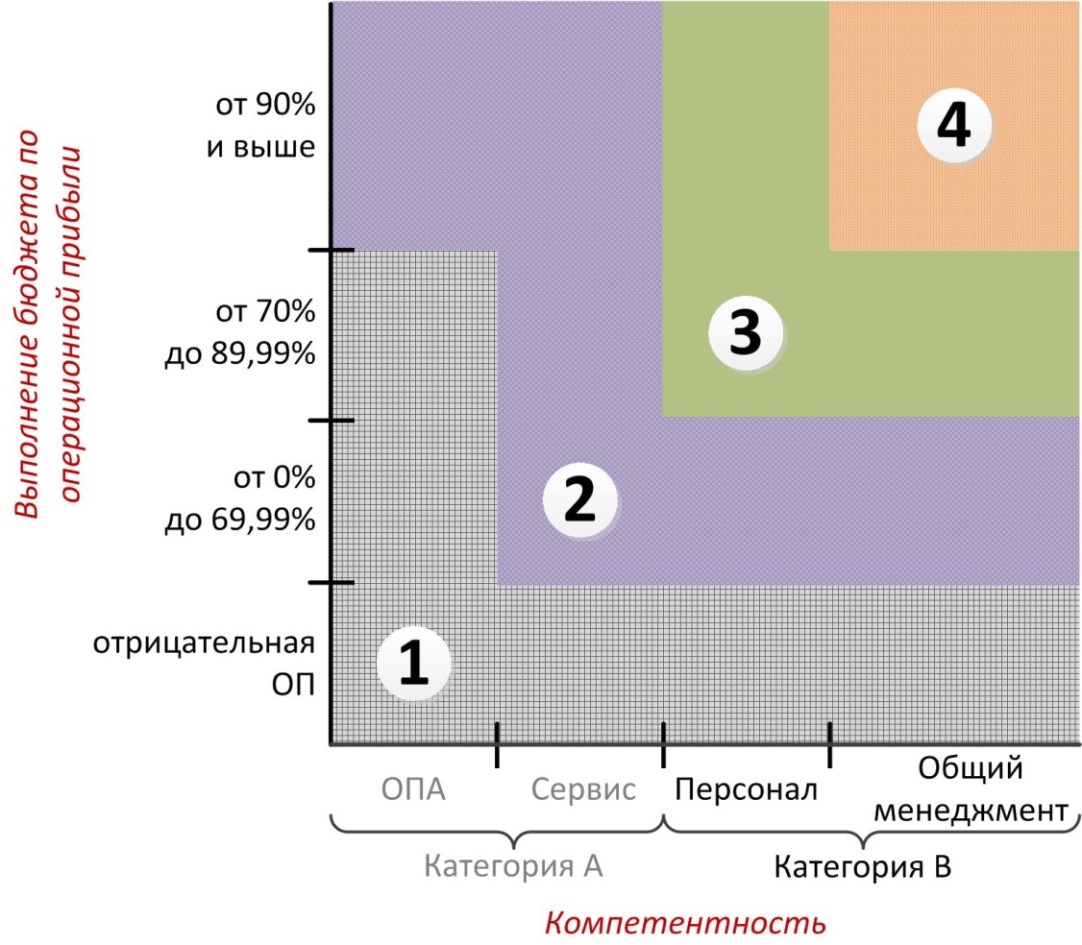 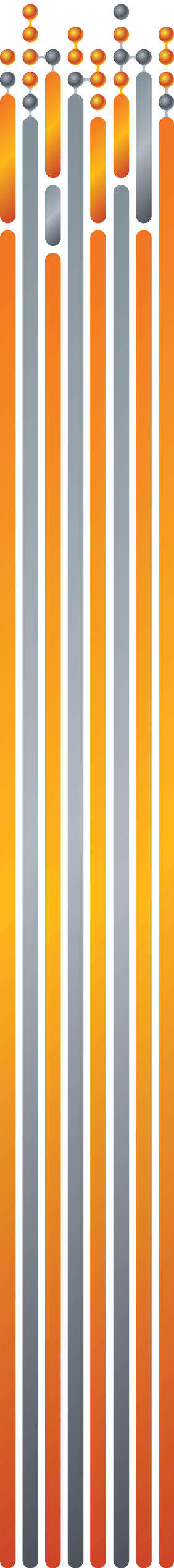 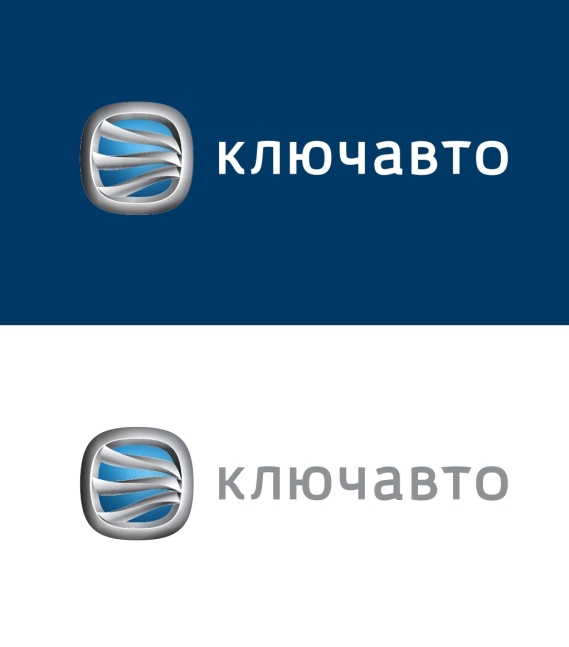 Слайд 8
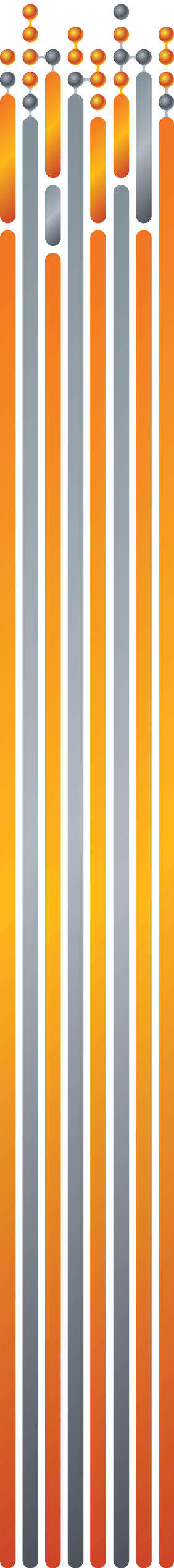 АВТОМАТИЗАЦИЯ И РАСШИРЕНИЕ
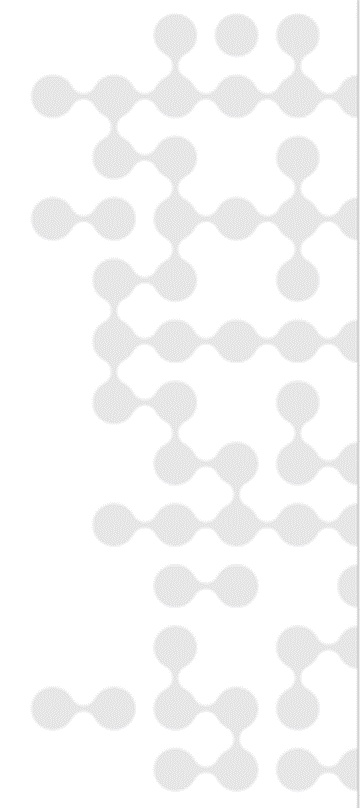 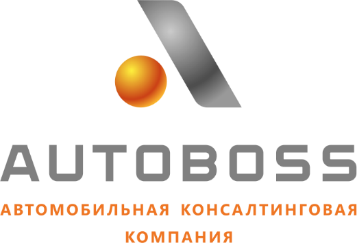 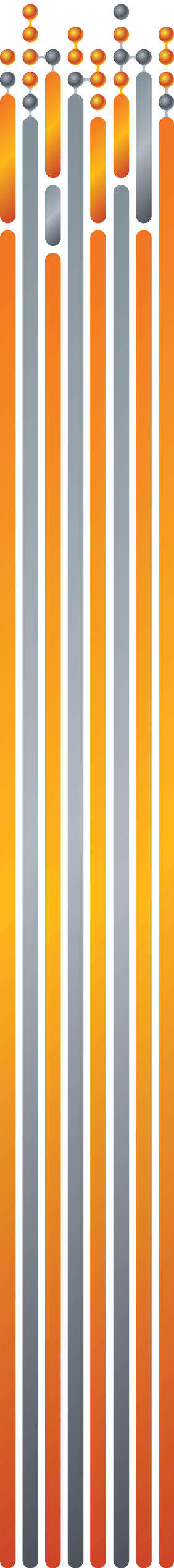 ИНТЕРНЕТ-ПЛАТФОРМА
проверка знаний
и понимания
ОБЛАСТЬ ПРИМЕНЕНИЯ
руководители отделов
ДЦ и УК
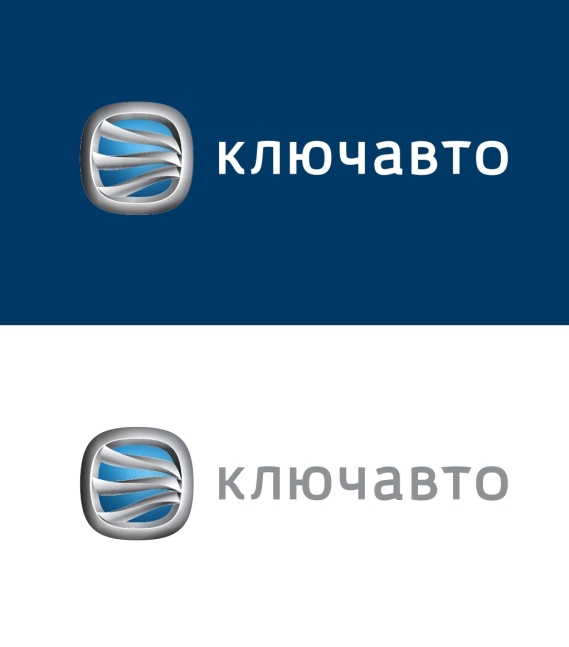 Слайд 9
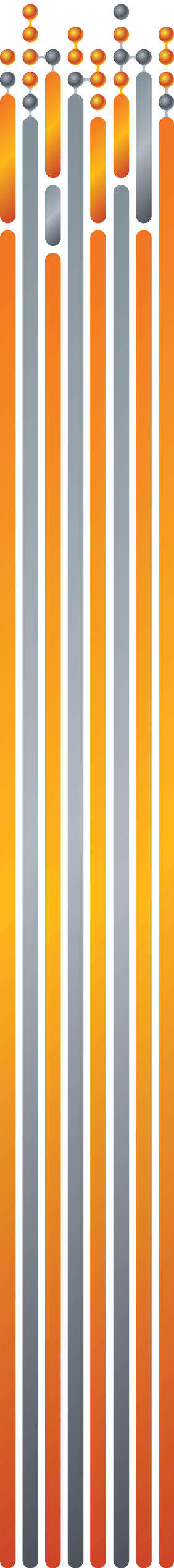 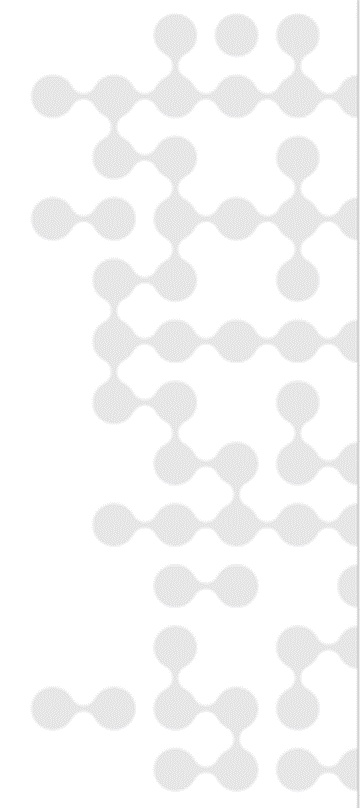 СПАСИБО ЗА ВНИМАНИЕ!
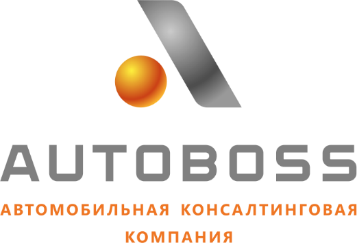 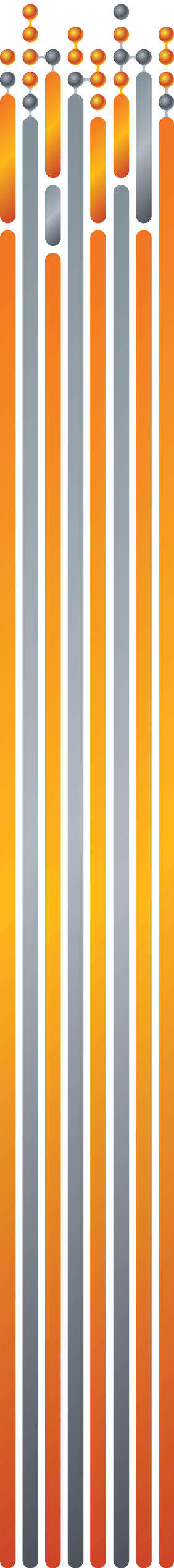 Юрий Зорин 
Заместитель исполнительного директора 
ГК КЛЮЧАВТО
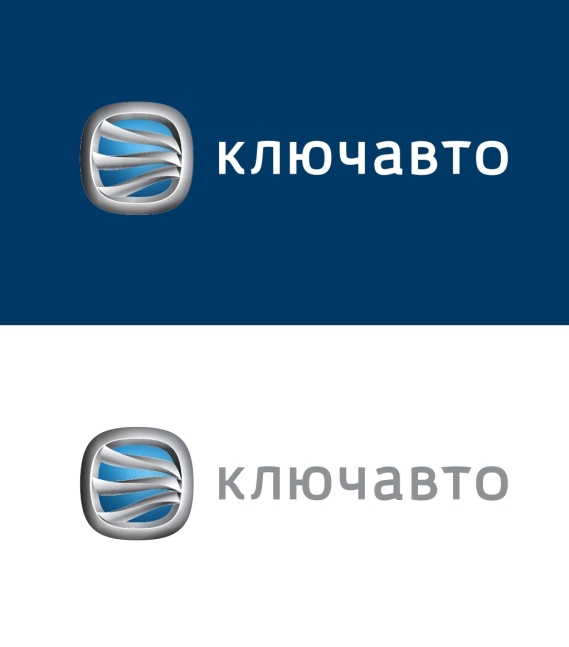 Слайд 10